ΕΝΑΣ ΟΔΗΓΟΣ ΓΙΑ ΤΗ ΔΗΜΙΟΥΡΓΙΑ ΛΕΣΧΩΝ ΓΙΑ ΤΗΝ ΚΟΙΝΩΝΙΚΗ ΚΑΙ ΨΗΦΙΑΚΗ ΕΝΤΑΞΗ ΣΕ ΚΟΙΝΟΤΗΤΕΣ
www.bestieproject.eu
The European Commission support for the production of this publication does not constitute an endorsement of the contents which reflects the views only of the authors, and the Commission cannot be held responsi­ble for any use which may be made of the information contained therein 2021-1-FR01-KA220-ADU-000033505﻿
Με 
FUNDACION CIBERVOLUNTARIOS
2022 - 2024
ΟΔΗΓΟΣ 'ΠΩΣ ΝΑ'
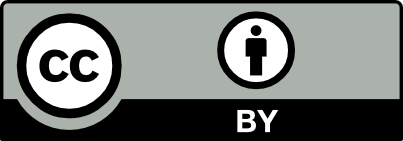 περιεχόμενα
01
ΕΙΣΑΓΩΓΗ
02
ΣΧΗΜΑΤΙΖΟΝΤΑΣ ΜΙΑ ΛΕΣΧΗ
03
Η ΛΕΙΤΟΥΡΓΙΑ ΤΗΣ ΛΕΣΧΗΣ
04
ΨΗΦΙΑΚΑ ΕΡΓΑΛΕΙΑ ΓΙΑ ΤΗΝ ΕΦΑΡΜΟΓΗ ΔΡΑΣΤΗΡΙΟΤΗΤΩΝ
05
ΠΑΡΑΡΤΗΜΑΤΑ
ΕΠΙΚΟΙΝΩΝΗΣΤΕ ΜΑΖΙ ΜΑΣ!
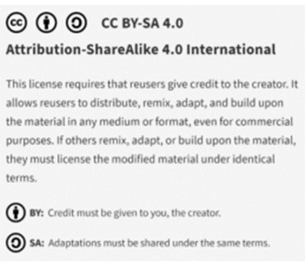 2
01
ΕΙΣΑΓΩΓΗ
1.1. Τι είναι η κοινοτική λέσχη;
Αυτός ο οδηγός αναπτύχθηκε για να σας βοηθήσει να ξεκινήσετε μια Κοινοτική Λέσχη. Στόχος είναι να γίνουν χώροι μάθησης και ανταλλαγής γνώσεων χωρίς αποκλεισμούς. 
 
Σε αυτές τις λέσχες, άνθρωποι από διαφορετικά περιβάλλοντα (ηλικιωμένοι, νέοι και μετανάστες) θα βοηθούν ο ένας τον άλλον για ψηφιακή ενδυνάμωση. Θέλουμε αυτές οι λέσχες να αναπτυχθούν και να διατηρηθούν με την πάροδο του χρόνου. 
 
Χρησιμοποιήστε αυτόν τον οδηγό ως καμβά για να δημιουργήσετε Λέσχες με βάση τις ανάγκες της κοινότητάς σας. Σκεφτείτε πρώτα τις δικές σας συνθήκες και τις συνθήκες της ομάδας με την οποία θέλετε να συνδεθείτε. Να θυμάστε ότι μπορείτε να διεξάγετε συναντήσεις δια ζώσης, διαδικτυακά ή υβριδικά.
 
Η σύνθεση κάθε ομάδας είναι ευέλικτη, αν και επιδιώκουμε και υποστηρίζουμε την ποικιλομορφία. Ιδανικά, η ομάδα θα αποτελείται από νέους, άτομα μεγαλύτερης ηλικίας και μετανάστες. Θέλουμε να μάθουν ψηφιακές δεξιότητες η μία από την άλλη και να δεθούν μεταξύ τους.
1.2. Οι ρόλοι
Συντονιστής: ο ρόλος σας είναι να κρατήσετε μια συντονιστική και ενεργητική στάση. Θα πρέπει να παρέχετε καθοδήγηση, υποστήριξη και να βοηθάτε τους άλλους να αναπτύξουν και να εκφράσουν τα ενδιαφέροντα και τις ικανότητές τους. Αυτός ο οδηγός θα σας δώσει όλες τις πληροφορίες που χρειάζεστε για να μάθετε ποια βήματα απαιτούνται για να γίνετε συντονιστής και όλες τις συμβουλές για τη δημιουργία μιας κοινοτικής λέσχης.
Μέλη: τα άτομα που παρακολουθούν. Αναμένεται να έχουν ενεργή συμμετοχή. Τα κίνητρά τους θα πρέπει να πηγάζουν από την περιέργεια, την ανάγκη και τη δική τους εμπειρία. Τα μέλη μπορούν επίσης να είναι ομιλητές και να καλούνται να μοιραστούν την εμπειρία τους. Κάθε φορά θα πρέπει να ενθαρρύνονται διαφορετικά άτομα να αναλαμβάνουν αυτό το ρόλο.
4
ΔΕΝ ΥΠΑΡΧΟΥΝ ΟΡΙΑ Η ΣΥΝΟΡΑ ΣΤΗΝ ΨΗΦΙΑΚΗ ΕΠΟΧΗ
Karim Rashid
5
1.3. Γιατί χρειαζόμαστε κοινοτικές λέσχες;
Γέφυρες μεταξύ γενεών και πολιτισμών
 
Πρόκειται για έναν χώρο όπου νέοι και άτομα μεγαλύτερης ηλικίας με διαφορετικό υπόβαθρο μπορούν να συνδεθούν. Θέλουμε να δημιουργήσουμε ένα χώρο όπου οι άνθρωποι νοιάζονται ο ένας για τον άλλον πέρα από την ανταλλαγή ψηφιακών δεξιοτήτων. Αυτό μπορεί να βοηθήσει στην καταπολέμηση ορισμένων κοινωνικών ζητημάτων, όπως η πόλωση, μέσω της ενσυναίσθησης και της αμοιβαίας κατανόησης. Ως συντονιστής, είστε υπεύθυνος για τη δημιουργία ενός ασφαλούς, προσβάσιμου και άνετου χώρου. 
 

Μαθαίνουμε μαζί ψηφιακές δεξιότητες
 
Στις κοινοτικές λέσχες δεν υπάρχουν καθηγητές ή μαθητές. Όλες οι εμπειρίες είναι πολύτιμες με τον ένα ή τον άλλο τρόπο. Ο ρόλος σας είναι να βοηθήσετε τα μέλη να το καταλάβουν αυτό. Για παράδειγμα, ένας μετανάστης μπορεί να είναι πιο προχωρημένος στη χρήση των μέσων κοινωνικής δικτύωσης, ενώ ένα άτομο μεγαλύτερης ηλικίας μπορεί να είναι πιο συνηθισμένο να συναλλάσσεται με το δημόσιο. 
Στόχος είναι, με τη βοήθειά σας, να υποστηρίξουν ο ένας τον άλλο. 

 
Εκμάθηση πρακτικών δεξιοτήτων 
 
Οι συμμετέχοντες θα πρέπει να έχουν ένα πρακτικό κίνητρο για να παρακολουθήσουν τις Λέσχες. Η Λέσχη πρέπει να είναι ένα μέρος όπου πηγαίνουν για να μάθουν νέα πράγματα σχετικά με την τεχνολογία και να ενημερώνονται για τις αλλαγές στην καθημερινή ζωή και την επαγγελματική εξέλιξη. Θα πρέπει να έχετε επίγνωση αυτού και να μην αφήνετε την ομάδα να κολλάει σε μια κατεύθυνση ή ένα θέμα.
6
02
ΣΧΗΜΑΤΙΖΟΝΤΑΣ ΜΙΑ ΛΕΣΧΗ
Ο τόπος
Μπορεί να λειτουργήσει δια ζώσης, διαδικτυακά ή υβριδικά. Είναι πιθανό να χρειαστεί να βρείτε έναν εσωτερικό χώρο. Σκεφτείτε μέρη που γνωρίζετε όπου μπορούν να γίνουν συναντήσεις (π.χ. . ένα σπίτι, ένα δημόσιο ίδρυμα ή ένας κοινοτικός χώρος).
Θα πρέπει να επικοινωνήσετε με τον χώρο εκ των προτέρων για να κάνετε κράτηση της αίθουσας. Για παράδειγμα, μπορείτε να επικοινωνήσετε με τοπικές ενώσεις που ασχολούνται με την υποστήριξη μεταναστών ή ατόμων μεγαλύτερης ηλικίας.
Μπορείτε επίσης να ζητήσετε αίθουσα από το δημαρχείο, τα κοινοτικά κέντρα ή τις δημόσιες βιβλιοθήκες. Λάβετε υπόψη σας ότι αυτού του είδους οι χώροι απαιτούν επίσημο αίτημα και μπορεί να χρειαστεί κάποιος χρόνος. 

Επίσης, θα ήταν καλύτερο αν μπορείτε να δημιουργήσετε ένα φιλόξενο χώρο όπου οι άνθρωποι θα αισθάνονται άνετα. Θα μπορούσατε να φέρετε καφέ/φαγητό ή να ζητήσετε από τους συμμετέχοντες να φέρουν και να μοιραστούν. Μπορείτε επίσης να διακοσμήσετε τον χώρο, αν έχετε χρόνο!
2.1. Φανταστείτε πώς θα λειτουργεί η Λέσχη
Οι άνθρωποι
Κάθε σύλλογος είναι εξ ορισμού διαφορετικός. Ωστόσο, όσο μεγαλύτερη είναι η ποικιλομορφία, τόσο το καλύτερο.
Τι πρέπει να σκεφτείτε: 

Πόσοι νέοι, ηλικιωμένοι και μετανάστες θα υπάρχουν;
Πώς μπορούμε να βρούμε αυτούς τους ανθρώπους;
Ποια κίνητρα μπορεί να έχουν για να συμμετάσχουν; 
Ποιες δεξιότητες ή συνεισφορές μπορούν να προσφέρουν; 
Ποιες μπορεί να είναι οι ανάγκες τους;
Θυμηθείτε να λάβετε υπόψη σας το δικό σας χρόνο και τα κίνητρά σας προς το σύλλογο και να ενεργήσετε αναλόγως.
8
2.2. Πρόσληψη ατόμων
Συμβουλές για την εύρεση μελών
1
Αφού έχετε μια σαφή ιδέα για το πώς θα πρέπει να λειτουργεί η Λέσχη, ήρθε η ώρα να εντοπίσετε τους ενδιαφερόμενους φορείς και τους χώρους όπου μπορείτε να βρείτε άτομα των οποίων οι δεξιότητες, οι ανάγκες και τα κίνητρα μπορεί να ταιριάζουν με τη Λέσχη.
Πού θα τα βρείτε
2
ΜΚΟ, πανεπιστήμια, παιδικοί σταθμοί, εκκλησίες, μπαρ... ακόμη και κανάλια κοινωνικής δικτύωσης, όπως προφίλ στο Instagram, Facebook, Reddit, LinkedIn ή TikTok.
Πώς να επικοινωνήσετε μαζί τους
Να είστε φιλικοί εξηγώντας την ιδέα 
Μην υπερφορτώνετε με πληροφορίες και μην πιέζετε ποτέ τους ανθρώπους 
Θυμηθείτε το ρόλο σας ως διαμεσολαβητής
Δημιουργήστε ένα απλό φυλλάδιο για να εξηγήσετε τους στόχους
3
9
2.3. Ρύθμιση της ομάδας
1
Αριθμός ατόμων  
 
Συνιστάται η συμμετοχή τουλάχιστον έξι ατόμων για να αισθάνεστε ότι η ομάδα μπορεί να μεγαλώσει.
Δεν υπάρχει μέγιστος αριθμός ατόμων, αλλά λάβετε υπόψη σας τους περιορισμούς του διαθέσιμου χώρου και τη διαθεσιμότητα των συντονιστών, προτού κάνετε πολύ μεγάλες συνεδρίες για να μπορέσετε να τις χειριστείτε σωστά.
Κάποιοι μπορεί να είναι πιο δραστήριοι σε μια διαδικτυακή ομαδική συνομιλία από ό,τι σε συναντήσεις δια ζώσης.
2
Η 'ομαδική συνομιλία’
 Προτείνουμε μια ομάδα συνομιλίας σε μια υπηρεσία όπως το WhatsApp μόλις συγκεντρώσετε έξι άτομα που έχουν δεσμευτεί. Στη συνέχεια, μπορείτε να προσθέσετε και άλλα.
Αν κάποιο μέλος θέλει να προσθέσει περισσότερα άτομα, θα πρέπει να μπορεί να το κάνει. Δώστε τους την ιδιότητα του διαχειριστή. 
Συντονίζετε τη συνομιλία σε συνεργασία με τα μέλη. Συμβουλευτείτε τη λίστα "κανόνες και απαγορεύσεις" στην ενότητα "Κανόνες" του παρόντος Οδηγού.
3
Ο χώρος
 
Ο χώρος μπορεί να παραχωρηθεί από εσάς ή από άλλα μέλη.
Μπορείτε να ζητήσετε από τα μέλη να βοηθήσουν στην κράτηση ή οργάνωση του χώρου, καθώς αυτό συμβάλλει στην ενίσχυση της αίσθησης της δέσμευσης. 
Μη διστάσετε να ζητήσετε χώρους σε ιδρύματα ή οργανισμούς που έχουν συνέργειες με το έργο, ακόμη και αν δεν εμπλέκονται πραγματικά με τον σύλλογο.
10
2.4. Κατάλογος ελέγχου για την πρώτη συνάντηση
Υπάρχουν μερικά ορόσημα που πρέπει να εξασφαλιστούν πριν αρχίσουν να συνεδριάζουν ως κοινοτική λέσχη. 

Επίσης, τα στοιχεία αυτά θα παραμείνουν απαραίτητα για τη στήριξη της συνέχειας της Λέσχης και για τη βιωσιμότητά της με την πάροδο του χρόνου.
Να εξασφαλίσετε τουλάχιστον έξι άτομα
Υπενθυμίστε στους συμμετέχοντες λίγο πριν από τη συνάντηση.

Βεβαιωθείτε ότι διαθέτετε κατάλληλο χώρο για τη συνάντηση (χώρος, θόρυβος, θερμοκρασία).
Βεβαιωθείτε ότι έχετε καλή σύνδεση στο διαδίκτυο / υποδομή για υβριδικές συναντήσεις.
Βεβαιωθείτε ότι όλοι καταλαβαίνουν γιατί συμμετέχουν στη συνάντηση και τι θα τους προσφέρει.
Βεβαιωθείτε ότι όλοι έχουν μια γενική ιδέα για το τι πρόκειται να συμβεί στη συνάντηση
Προετοιμάστε το χώρο όπως εξηγείται στην ακόλουθη ενότητα
11
ΠΙΣΤΕΨΤΕ ΣΤΙΣ ΔΥΝΑΤΟΤΗΤΕΣ ΣΑΣ. ΟΙ ΜΟΝΟΙ ΣΑΣ ΠΕΡΙΟΡΙΣΜΟΙ ΕΙΝΑΙ ΑΥΤΟΙ ΠΟΥ ΕΣΕΙΣ ΘΕΤΕΤΕ ΣΤΟΝ ΕΑΥΤΟ ΣΑΣ.Roy T. Bennett
12
03
Η ΛΕΙΤΟΥΡΓΙΑ 
ΤΗΣ ΛΕΣΧΗΣ
3.1. Προετοιμασία
Βεβαιωθείτε ότι ο χώρος είναι άνετος και προσβάσιμος. Ελέγξτε ότι υπάρχει θέση για όλους. Δώστε επίσης προσοχή στον φωτισμό, την ακουστική, κ.λπ. 
 
Ετοιμάστε νερό και άλλα ποτά, αν το κρίνετε σκόπιμο. 
 
θα μπορούσατε να κανονίσετε να έχετε κάποιο φαγητό (για παράδειγμα, αν οι συναντήσεις συμπίπτουν με την ώρα φαγητού). Ελέγξτε εκ των προτέρων για αλλεργίες!
 
Γνωρίστε τους ανθρώπους που θα έρθουν λίγο πριν από τη συνάντηση:
Κατανοήστε πώς πρέπει να απευθύνεστε ο ένας στον άλλον (αντωνυμίες κ.λπ.) 
Σκεφτείτε τυχόν δυσκολίες που αντιμετωπίζουν (αναπηρίες κ.λπ.)
Φροντίστε να αισθανθούν ευπρόσδεκτοι (π.χ., αν κάποιος χρειάζεται βοήθεια με τη γλώσσα ή να του συστηθεί κάποιος για να αισθανθεί άνετα). 

Δεν υπάρχει μέγιστος χρόνος διάρκειας των συναντήσεων, αλλά είναι απαραίτητο να αφιερώσετε μία ώρα μαζί για να περάσετε τα βήματα που προτείνει ο παρών οδηγός.
14
ΓΝΩΡΙΖΕΙΣ ΤΟΝ ΕΑΥΤΟ ΣΟΥ ΜΟΝΟ ΟΤΑΝ ΞΕΠΕΡΝΑΣ ΤΑ ΟΡΙΑ ΣΟΥ
 Πάολο Κοέλιο
3.2. Σπάσιμο πάγου
Δεν υπάρχει μόνο ένας τρόπος για να σπάσετε τον πάγο. Ανάλογα με τους ανθρώπους, μπορείτε να δοκιμάσετε διαφορετικές προσεγγίσεις. Ωστόσο, ο στόχος είναι πάντα ο ίδιος: η σύνδεση και η εμπιστοσύνη. Ακολουθούν προτάσεις:
 
Οργανωμένα παιχνίδια γνωριμίας: 
Speed friending με σταθερές ερωτήσεις όπως: Τι σε έφερε εδώ; Παίζεις βιντεοπαιχνίδια; Ποιο είναι το αγαπημένο σου φαγητό; κ.λπ.
Πλεονεκτήματα: οι άνθρωποι εμπλέκονται εύκολα σε αυτές τις δυναμικές. Είναι επίσης πολύ γρήγορο. 
Μειονεκτήματα: Πολύ τεχνητό. Μπορεί να κάνει την ομάδα να εξαρτάται υπερβολικά από τον συντονιστή. 

Ελέγξτε τους παρακάτω συνδέσμους για να δείτε μερικά παραδείγματα παιχνιδιών για να σπάσετε τον πάγο: 
Γαλλικά, Αγγλικά, Ισπανικά

Δώστε στην ομάδα λίγο χρόνο για να συζητήσει πριν ξεκινήσετε τη συνάντηση με ή χωρίς καφέ:
Πλεονεκτήματα: η φιλία γίνεται πιο φυσικά
Μειονεκτήματα: χρονοβόρα και μπορεί να είναι δύσκολη για ορισμένους ανθρώπους (γλωσσικά εμπόδια, νέοι άνθρωποι κ.λπ.)
 
Παρουσιάσεις ένας προς έναν ή ομαδικές παρουσιάσεις:
Πλεονεκτήματα: όλοι μιλούν, και είναι μια οικεία δυναμική για τους περισσότερους ανθρώπους 
Μειονεκτήματα: Οι άνθρωποι τείνουν να επικεντρώνονται περισσότερο στην παρουσίασή τους παρά στο να ακούνε τους άλλους.
15
3.3. Κανόνες
Η ομάδα θα πρέπει να συντάσσει και να υπογράφει συλλογικά τους δικούς της κανόνες.
Ο συντονιστής μπορεί να προτείνει ορισμένους βασικούς κανόνες όπως:
A
Απευθυνθείτε στους ανθρώπους όπως θα θέλατε να κάνουν αυτοί σε εσάς: σεβαστείτε τον τρόπο με τον οποίο αυτοπροσδιορίζονται



Να είστε υπομονετικοί με τους άλλους, όλοι χρειαζόμαστε το δικό μας χρόνο για να επεξεργαστούμε τις πληροφορίες



Συμβάλλετε με τη σειρά, σεβόμενοι το χρόνο ομιλίας των άλλων
B
Γ
Γράψτε τον δικό σας κατάλογο κανόνων που βοηθούν στη δημιουργία ενός ασφαλούς περιβάλλοντος – αυτοί είναι μόνο παράδειγμα για το τι μπορείτε να προτείνετε. 

Τα μέλη θα πρέπει να συζητήσουν και να προτείνουν νέους κανόνες. Συνοψίζοντας, οι κανόνες θα γραφτούν και θα συμφωνηθούν.  Μπορούν να αλλάξουν αν χρειαστεί!
16
Η ΓΝΩΣΗ, ΜΟΛΙΣ ΑΠΟΚΤΗΘΕΙ, ΡΙΧΝΕΙ ΦΩΣ ΠΕΡΑ ΑΠΟ ΤΑ ΔΙΚΑ ΤΗΣ ΑΜΕΣΑ ΟΡΙΑ
John Tyndall
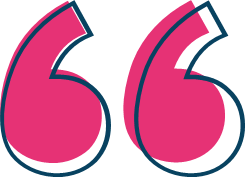 17
3.4. Θέση της ομάδας σε λειτουργία
Αυτή είναι η βασική δραστηριότητα των λεσχών -οι συμμετέχοντες να εξηγούν πού θέλουν να βελτιωθούν και να βρουν ομότιμους για να τους βοηθήσουν. 
Αυτό μπορεί να πάρει πολλές μορφές, για παράδειγμα, κάποιοι μπορεί να έχουν πρόβλημα με το Excel, ενώ άλλοι θέλουν να μάθουν ψηφιακό σχεδιασμό. 
Ακολουθούν ορισμένες ιδέες για να το πετύχετε : 
 
ΠΡΟΣΕΓΓΙΣΗ 1 
Πριν από τη συνάντηση ζητήστε από τους συμμετέχοντες να καταγράψουν τι τους δυσκολεύει ή κάτι νέο που θέλουν να μάθουν. Στη συνέχεια, θα πρέπει να το μοιραστούν με τη λέσχη και να βρουν πιθανές αντιστοιχίες σε άλλα άτομα. 

Πλεονεκτήματα: Θα επιλέξουν θέματα που τους φαίνονται σημαντικά. Αυτή η δυναμική δημιουργεί δέσμευση για τη λέσχη εκ των προτέρων, εξοικονομεί χρόνο και φέρνει εστίαση. 
Μειονεκτήματα: Είναι πιθανό κάποιοι να μην έχουν προετοιμάσει τίποτα. Επίσης, οι άνθρωποι μπορεί να φέρουν αδύνατα θέματα.
ΠΡΟΣΕΓΓΙΣΗ 2 
Βοηθήστε τους να εντοπίσουν τα προβλήματα που πιστεύουν ότι μπορεί να έχουν άλλοι με τις ψηφιακές δεξιότητες: αυτό βοηθάει στον εντοπισμό των προβλημάτων χωρίς να χρειάζεται να σκέφτονται πολύ για τον εαυτό τους. Φυσικά θα αναδείξει προβλήματα που μπορεί να έχουν και άλλοι. 
Πλεονεκτήματα: Γρήγορο και εύκολο για τους συμμετέχοντες να σκεφτούν. Όλοι μπορούν να συμμετάσχουν. 
Μειονεκτήματα: Είναι χρονοβόρο και τα προβλήματα μπορούν να αναφερθούν με πολύ αφηρημένους όρους.

Αφήστε τους να συγκεντρωθούν σε ομάδες με βάση τις ανάγκες τους και το τι μπορούν να προσφέρουν ο ένας στον άλλο. Θα πρέπει να αποφασίσουν μόνοι τους τον καλύτερο τρόπο για να μάθουν μαζί. 
Βεβαιωθείτε ότι οι κανόνες ακολουθούνται σε όλες τις ομάδες
Ελέγξτε αν υπάρχουν προβλήματα επικοινωνίας ή γλώσσας τα οποία εσείς ή άλλα μέλη μπορούν να βοηθήσουν να αντιμετωπιστούν.
Αποθαρρύνετε τις ομάδες να απομονωθούν ή να κολλήσουν. Βεβαιωθείτε ότι υπάρχει μια αίσθηση ενότητας στη λέσχη και επιτρέψτε στα μέλη να μετακινούνται μεταξύ των ομάδων.
18
ΠΕΣ ΜΟΥ ΚΑΙ ΘΑ ΤΟ ΞΕΧΑΣΩ,                   ΔΕΙΞΕ ΜΟΥ ΚΑΙ ΜΠΟΡΕΙ ΝΑ ΤΟ ΘΥΜΑΜΑΙ, ΕΝΕΠΛΕΞΕ ΜΕ ΚΑΙ ΘΑ ΤΟ ΜΑΘΩ
Βενιαμίν Φραγκλίνος
19
Οι δραστηριότητες της λέσχης θα πρέπει να είναι ελκυστικές και πρακτικές, ώστε τα μέλη να έχουν λόγο να συνεχίσουν να συμμετέχουν. 
 
Βεβαιωθείτε ότι οι συμμετέχοντες έχουν λόγο να επιστρέψουν: 

Εκμάθηση νέων δεξιοτήτων ως ομάδα - για παράδειγμα, αν δύο μέλη αποφασίσουν να μάθουν πώς να επεξεργάζονται βίντεο. Αυτό τους δίνει έναν λόγο να επιστρέφουν στις συνεδρίες. 

Εξασφάλιση ότι οι άνθρωποι φεύγουν από τις συνεδρίες με ένα αίσθημα επιτυχίας.  Αντιμετώπιση ανεπίλυτων προβλημάτων κ.λπ. 
 
Προώθηση της λέσχης ως χώρου για την απόκτηση νέων φίλων και τη δημιουργία εναλλακτικών δικτύων φροντίδας.

Αφήστε τις συζητήσεις να πραγματοποιηθούν και αποφύγετε την επιβολή δομημένης δυναμικής της ομάδας αντί της φυσικής κοινωνικοποίησης.
3.5. Διατήρηση της Λέσχης
Η ομάδα χρειάζεται ένα κανάλι επικοινωνίας, κάπου που να παραμένει ενωμένη και αφοσιωμένη πριν και μετά τις συναντήσεις. Τα μέλη της λέσχης θα πρέπει να επιλέξουν μια πλατφόρμα που να χρησιμοποιούν με άνεση.
Εάν δεν υπάρχει συμφωνία ή πρωτοβουλία, ο διαμεσολαβητής συνιστάται να προτείνει το WhatsApp, δεδομένου ότι: 
Το χρησιμοποιούν οι περισσότεροι, κάθε ηλικίας
Είναι εύκολο να διατηρηθεί ως αυθόρμητο μέσο επικοινωνίας. 

Αυτό μπορεί να σας βοηθήσει να συνεχίσετε εύκολα να χρησιμοποιείτε τα εργαλεία και να συναντιέστε με άλλες λέσχες BESTIE.  Υπάρχει επίσης μια σελίδα BESTIE στο Facebook στην οποία έχουν πρόσβαση οι χρήστες της λέσχης.
20
3.6. Διάδοση
Θα ήταν θετικό να γνωστοποιηθούν τα πιθανά επιτεύγματα της BESTIE πέρα από τη λέσχη. Υπάρχουν δύο τρόποι για να γίνει αυτό: 
 
Σε απευθείας σύνδεση: BESTIE στο Facebook ή/και στο LinkedIn. Μπορείτε επίσης να το κάνετε μέσω άμεσων εφαρμογών όπως το Telegram ή το WhatsApp. 

















Offline: (πανεπιστήμια, κέντρα ημερήσιας φροντίδας ηλικιωμένων, σύλλογοι γειτόνων και μεταναστών, χώροι εργασίας κ.λπ.)
ΔΕΙΓΜΑ ΦΥΛΛΟΥ
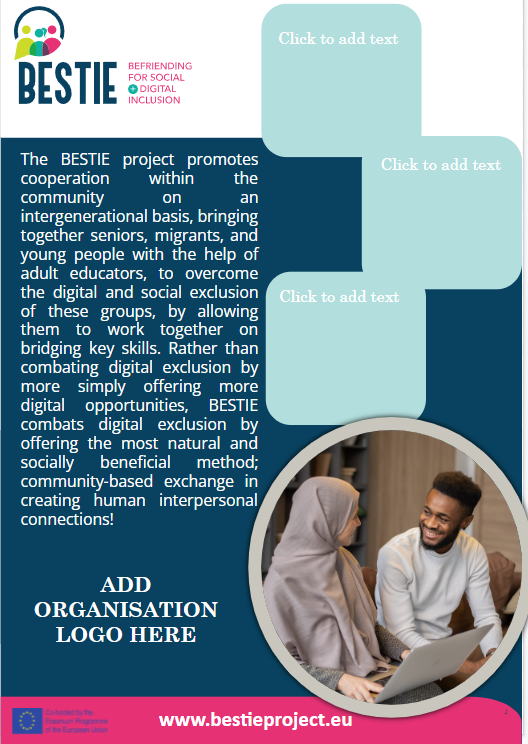 21
ΓΙΑ ΤΑ ΠΡΆΓΜΑΤΑ ΠΟΥ ΠΡΈΠΕΙ ΝΑ ΜΆΘΟΥΜΕ ΠΡΙΝ ΤΑ ΚΆΝΟΥΜΕ, ΤΑ ΜΑΘΑΊΝΟΥΜΕ ΚΆΝΟΝΤΆΣ ΤΑ
Αριστοτέλης
3.7. Αξιολόγηση
Θα πρέπει να κάνετε αξιολόγηση και να ζητάτε ανατροφοδότηση για κάθε συνάντηση.

Αξιολόγηση των ψηφιακών ικανοτήτων και επιτευγμάτων 
Ο ακόλουθος πίνακας είναι παράδειγμα- αφήστε κενό χώρο αν δεν υπάρχει πρόοδος. 
 











Η στήλη στόχος αφορά τους γενικούς στόχους που έχει το μέλος (αυτοί μπορεί να αλλάξουν). Η στήλη πρόοδος αφορά το τι έγινε κατά τη διάρκεια της συνάντησης.

Αξιολόγηση της δυναμικής των συνεδριάσεων
Για να ενθαρρύνετε τη συμμετοχή στο μέλλον, αξιολογήστε τα εργαλεία και τις μορφές που χρησιμοποιήθηκαν. 
Ακολουθεί ένα παράδειγμα για το πώς να το κάνετε :
Δημιουργήστε έναν πίνακα με τα πράγματα με τα όσα ο καθένας ένιωθε άνετα και με όσα δεν του άρεσαν. Ο καθένας μπορεί να συμμετέχει και να μοιράζεται τα συναισθήματά του κατά τη διάρκεια της συνεδρίας.
Πλεονεκτήματα: Είναι καλός τρόπος να βρούμε τις λιγότερο αποτελεσματικές δραστηριότητες, ώστε να μην τις επαναλάβουμε. 
Μειονεκτήματα: Μπορεί κάποιοι να μην πουν ποιες δραστηριότητες δεν τους άρεσαν.
22
04
ΨΗΦΙΑΚΑ ΕΡΓΑΛΕΙΑ ΓΙΑ ΤΗΝ ΕΦΑΡΜΟΓΗ ΔΡΑΣΤΗΡΙΟΤΗΤΩΝ
ΠΛΑΤΦΟΡΜΕΣ ΒΙΝΤΕΟ
1
Για βιντεοκλήσεις και υβριδικές συνεδρίες μπορείτε να εξερευνήσετε: MS Teams, Google Meets, Jitsy, Zoom, Skype, WhatsApp
ΑΝΕΥΡΕΣΗ ΜΕΛΩΝ
2
Βρείτε ανθρώπους για να συμμετάσχουν σε κοινωνικές ψηφιακές πρωτοβουλίες όπως: Empodera.org
ΕΡΓΑΛΕΙΑ ΟΡΓΑΝΩΣΗΣ
3
Για να προγραμματίσετε συναντήσεις που να ταιριάζουν σε όλους, χρησιμοποιήστε εργαλεία όπως το
Doodle.
Εξερευνήστε την ψηφιακή εργαλειοθήκη 
από BESTIE για περισσότερα εργαλεία!
24
ΟΠΟΙΟΣ ΣΤΑΜΑΤΑ ΝΑ ΜΑΘΑΙΝΕΙ ΕΙΝΑΙ ΓΕΡΟΣ, ΕΙΤΕ ΕΙΝΑΙ ΕΙΚΟΣΙ ΕΙΤΕ ΟΓΔΟΝΤΑ.    ΟΠΟΙΟΣ ΣΥΝΕΧΙΖΕΙ ΝΑ ΜΑΘΑΙΝΕΙ ΠΑΡΑΜΕΝΕΙ ΝΕΟΣ

Χένρι Φορντ
Karim Rashid
25
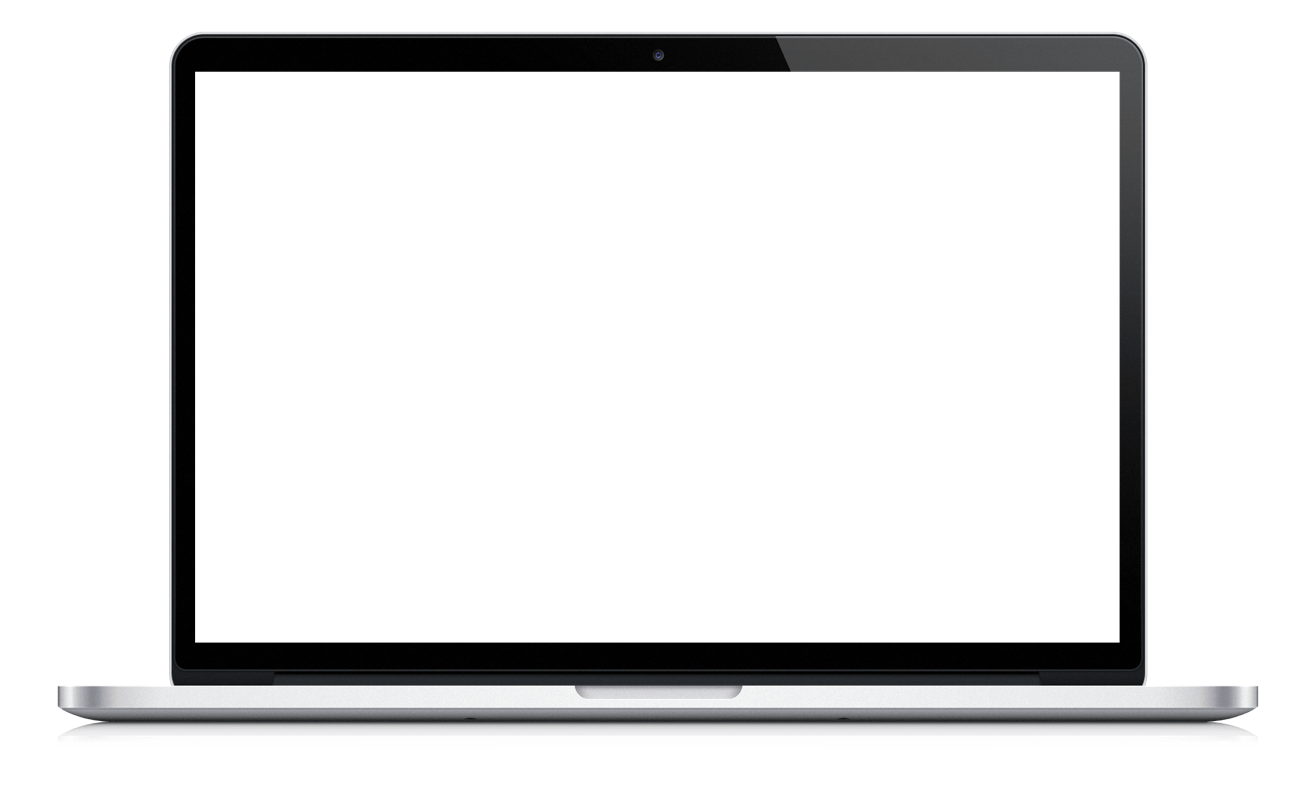 ΕΠΙΚΟΙΝΩΝΗΣΤΕ ΜΑΖΙ ΜΑΣ!
Ιστοσελίδα εδώ
BESTIE Προφίλ στο Facebook!
www. bestieproject.eu
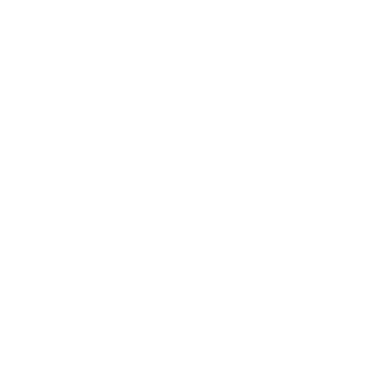 ακολουθήστε το ταξίδι μας